V. Fourier transform
5-1. Definition of Fourier Transform
* The Fourier transform of a function f(x) is
   defined as
The inverse Fourier transform,
3-D: the Fourier transform of a function f(x,y,z)
Note that
ux+vy+wz: can be considered as a scalar
product of         
if the following conditions are met!
Therefore,
the vector     may be considered as a vector in “Fourier transform space”
The inverse Fourier transform in 3-D space:
5-2. Dirac delta function
Generalized function: the limit of a sequence
of functions
Start with the normalized Gaussian functions
 : standard Gaussian width parameter
Gaussian Integration:
Star from
dxdy: integration over a surface 
change to polar coordinate (r, )
rd
r
dr
1/2
Let
Consider sequence of function
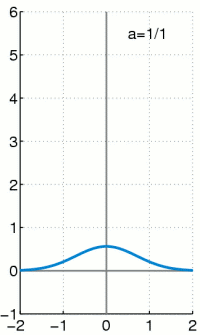 a = 1/n
http://en.wikipedia.org/wiki/Dirac_delta_function
What happen when n = 
(a)
(b)
(c)
(d)
the width of the center peak = 0
The sequence only useful if it appears as part
of an integral, e.g.
Only f(0) is important
Dirac Delta Function: limit of Gaussian
distribution function
There are infinitely many sequences that can
be used to define the delta function
Dirac delta function is an even function
Note that
=
 y
Similar
Compare to
5-3. A number of general relationships may
be written for any function f(x)
real or complex.
Example
(1)
Set X = ax
(2)
Set X = x - a
(3)
5-4. Fourier transform and diffraction
(i) point source or point aperture
A small aperture in 1-D:  (x) or  (x-a).
Fourier transform the function 
Fraunhofer diffraction pattern
For  (x):
= 1
= 1
= 1
The intensity is proportional
For  (x-a):
Set X = x-a
The intensity is proportional
The difference between the point source at
x = 0 and x = a is the phase difference.
(ii) a slit function
c.f. the kinematic diffraction from a slit
c.f. the kinematic diffraction from a slit
Chapter 4 ppt p.28
(iii) a periodic array of narrow slits
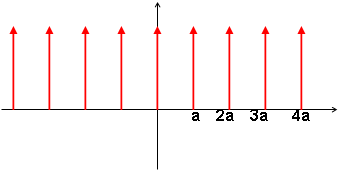 Discussion
For
= 1
For
It occurs at the condition
h: integer
In other words,
Note that
Set
The Fourier transform of f(x) 
where a > 0
Hence, the Fourier transform of a set of
equally spaced delta functions with a period
a in x space
 a set of equally spaced delta functions
with a period 1/a in u space
Similarly，a periodic 3-D lattice in real space;
(a, b, c)
This is equivalent to a periodic lattice in
reciprocal lattice (1/a 1/b 1/c).
(iv) Arbitrary periodic function
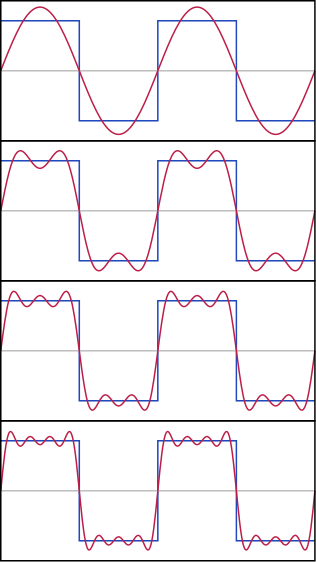 http://en.wikipedia.org/wiki/Fourier_series
Hence，the F(u) ；i.e. diffracted amplitude,
is represented by a set of delta functions 
equally spaced with separation 1/a and each
delta function has “weight”, Fh, that is equal
to the Fourier coefficient.
5-5.  Convolution
The convolution integral of f(x) and g(x) is
defined as
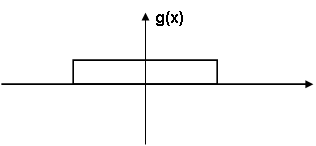 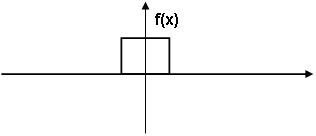 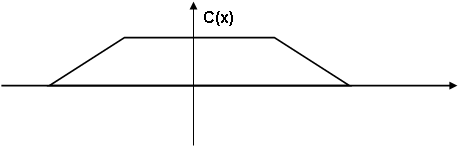 examples：
(1) prove that f(x)  g(x) = g(x)  f(x)
Set Y = x - X
(2) Prove that
(3) Multiplication theorem
If
then
(4) Convolution theorem (proof next page)
If
then
Proof: Convolution theorem
= F(u)
= G(u)
Example：diffraction grating
a single slit or
ruling function
a set of N delta function
Supplement # 1
Fourier transform of a Gaussian function is
also a Gaussian function.
Suppose that f(x) is a Gaussian function
Define
Chapter 5 ppt
page 5
Gaussian Function
 in u space
Standard deviation is defined as the range of the
variable (x or u) over which the function drops
by a factor of        of its maximum value.
c.f
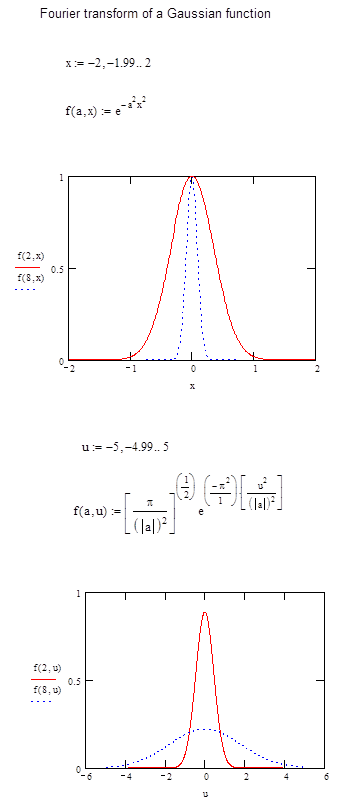 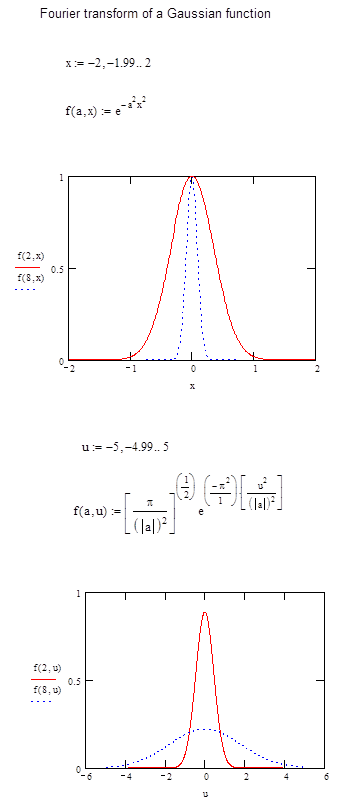 Supplement #2
Consider the diffraction from a single slit
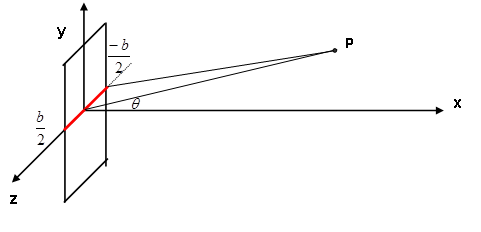 The result from a single slit
The expression is the same as Fourier transform.
Supplement #3
Definitions in diffraction
Fourier transform and inverse Fourier transform
System 1
System 4
System 2
System 5
System 3
System 6
relationship among Fourier transform, reciprocal
lattice, and diffraction condition
System 1, 4
Reciprocal lattice
Diffraction condition
System 2, 3, 5, 6
Reciprocal lattice
Diffraction condition